4-ТАҚЫРЫПСалық механизмі: құрылымы, мазмұны,  және элементтерінің сипаттамасы
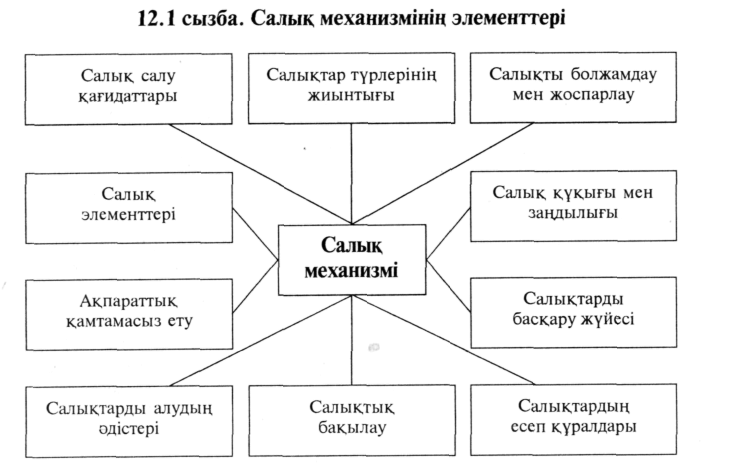 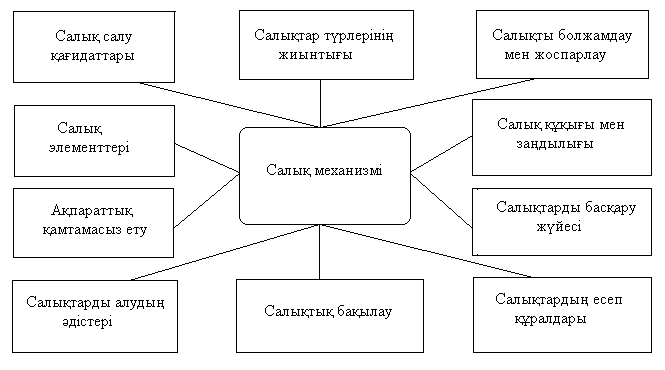 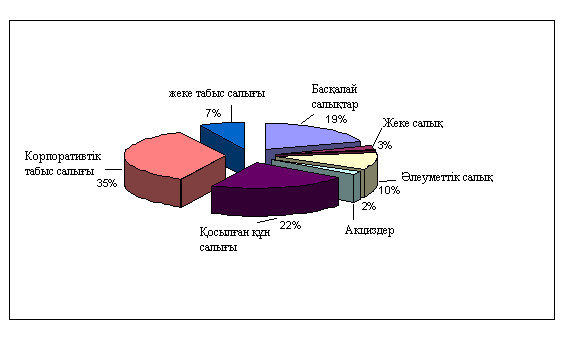 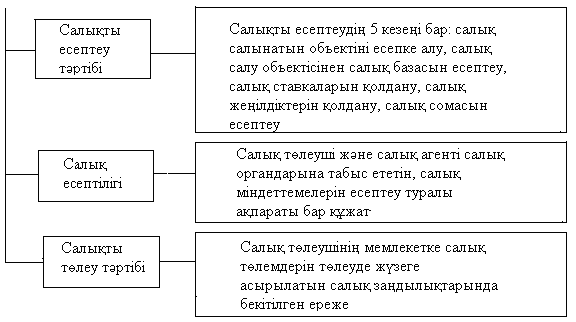 Назар аударғаңыздарға рахмет!!!